Što je ovo?
Židovska Biblija: Post 1
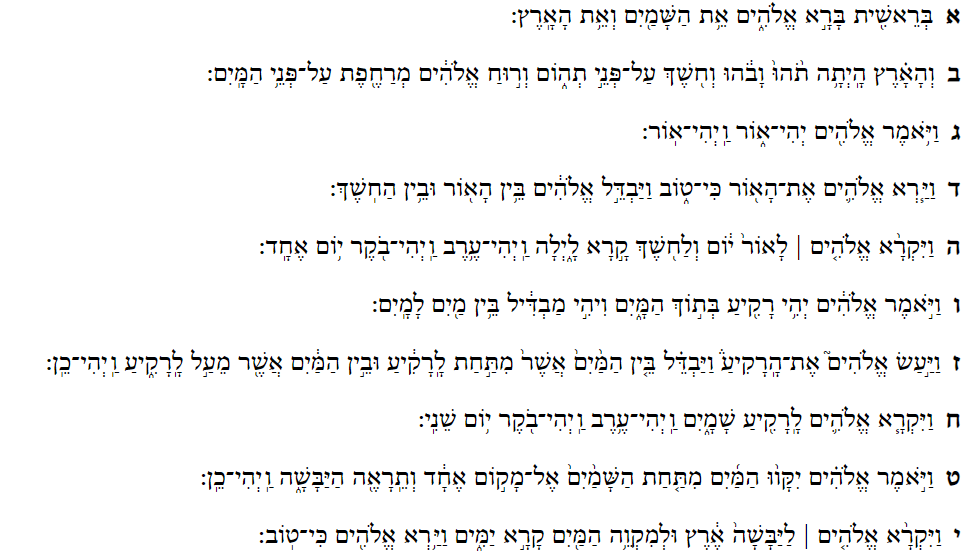 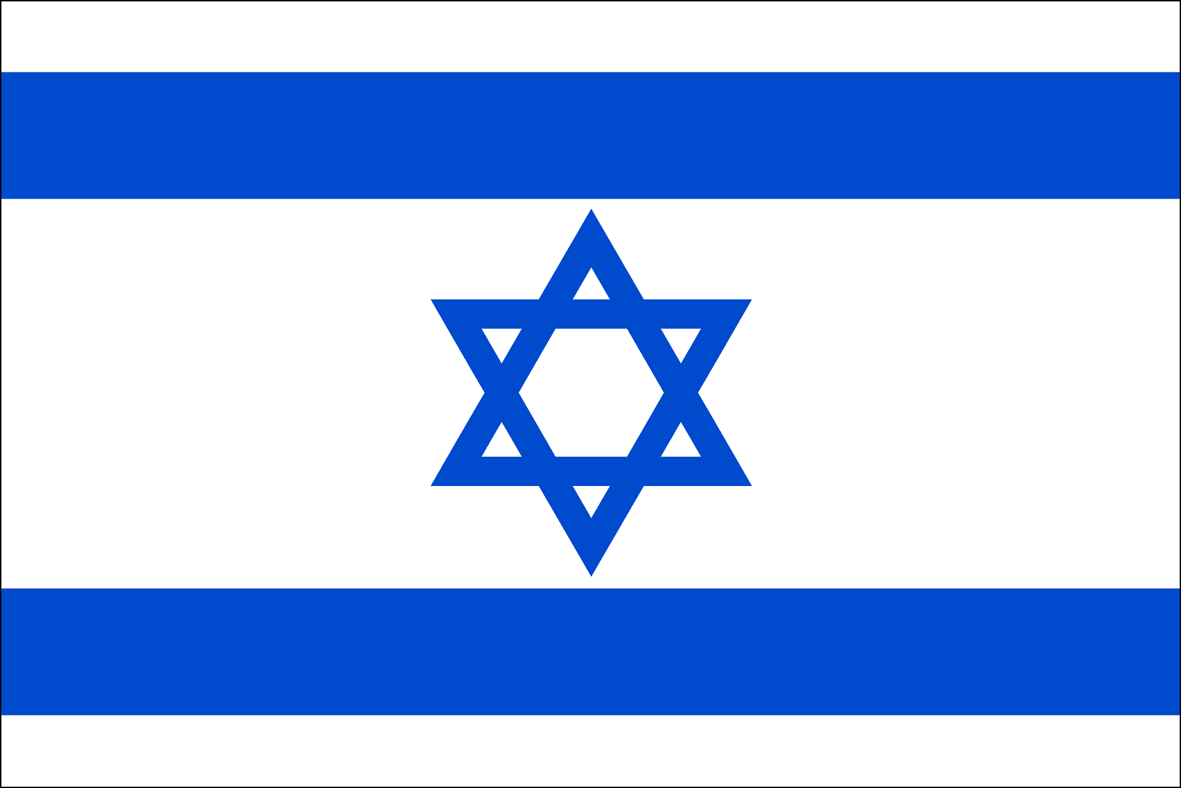 Židovstvo
Judaizam
U 18
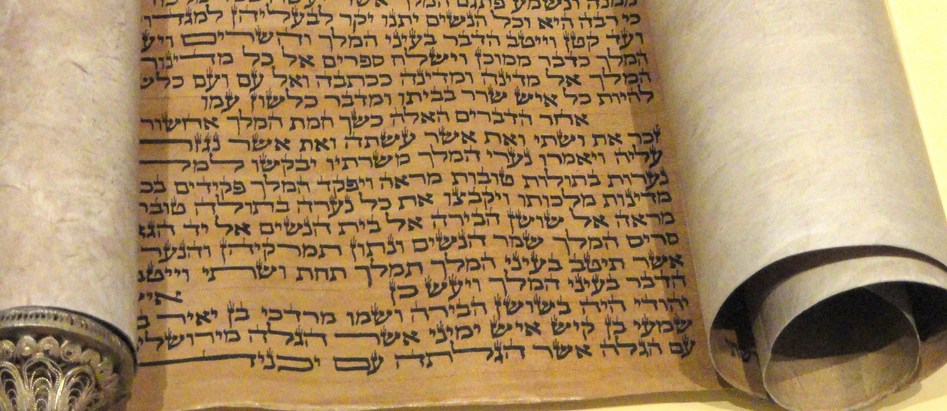 Umetni sljedeće riječi na crte u tekstu i prepiši sve u bilježnicu:



knjiga
molitvu
dan
židovskim
Izraele
subota
Mojsije
JAHVE
Abraham
Biblija
Židovstvo (= Judaizam)
= monoteistička vjera = vjeruju u jednoga svemogućega Boga kojega zovu ____________ (Gospodin).
Vjeru je započeo __________________, a utvrdio _____________. 
Sveta knjiga: _________________ (= naš Stari Zavjet) = govori o Savezu Boga sa svojim izabranim ___________________ narodom. Najvažniji dio Biblije je prvih 5 ______________ = „Tora” = „Zakon” = „Mojsijevo Petoknjižje”.
Sveti ________ u tjednu je _________________ (šabat) kada rabin (vjerski učitelj) predvodi zajedničku _______________________ u SINAGOGI. Najvažnija molitva im je „Šema, Izrael” („Čuj, ________________________”).
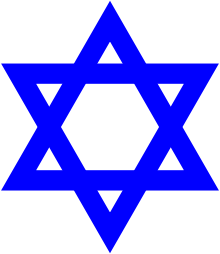 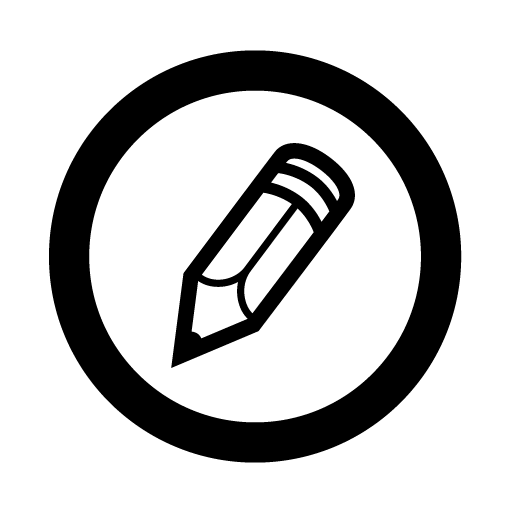 [Speaker Notes: SVE! PREPISATI!!!!!]
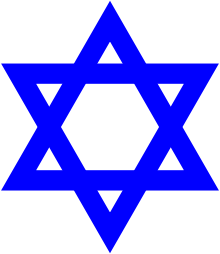 Židovstvo (= Judaizam)
= monoteistička vjera = vjeruju u jednoga svemogućega Boga kojega zovu JAHVE (Gospodin).
Vjeru je započeo Abraham, a utvrdio Mojsije. 
Sveta knjiga: Biblija (= naš Stari Zavjet) = govori o Savezu Boga sa svojim izabranim židovskim narodom. Najvažniji dio Biblije je prvih 5 knjiga = „Tora” = „Zakon” = „Mojsijevo petoknjižje”.
Sveti dan u tjednu je subota (šabat) kada rabin (vjerski učitelj) predvodi zajedničku molitvu u SINAGOGI.
Najvažnija molitva im je „Šema, Izrael” („Čuj, Izraele”).
[Speaker Notes: SVE! PREPISATI!!!!!]
Ovako je mogao izgledati židovski hram u Jeruzalemu u Isusovo vrijeme:
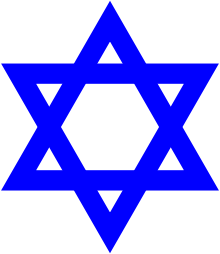 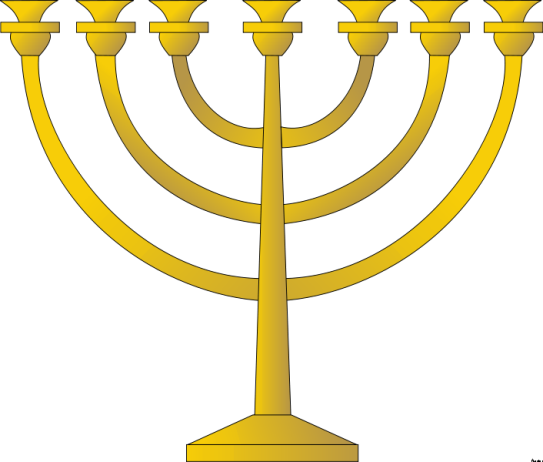 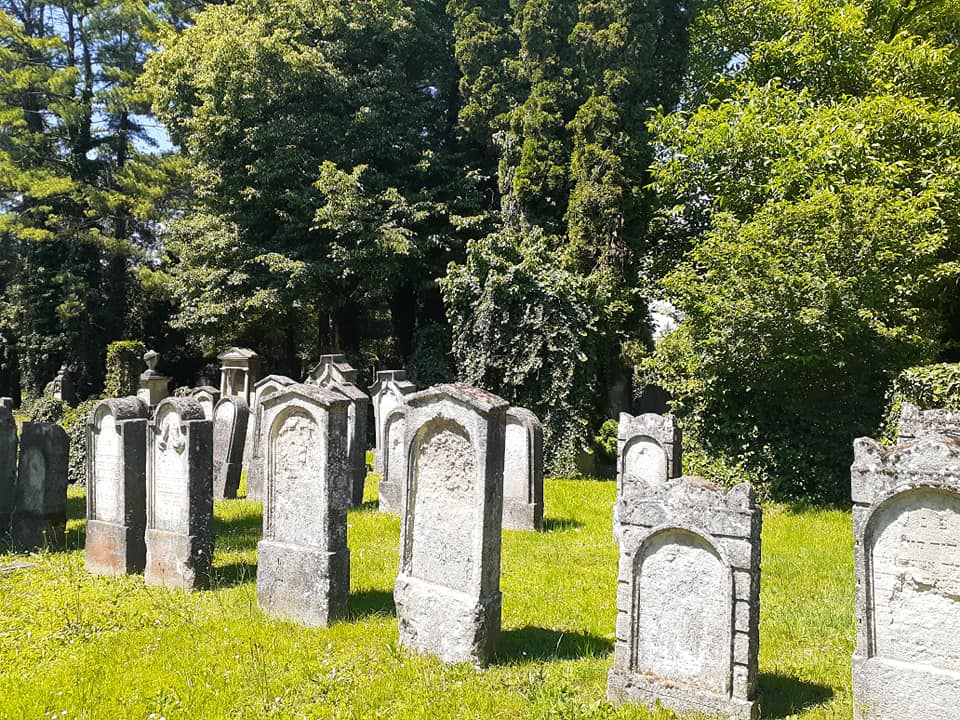 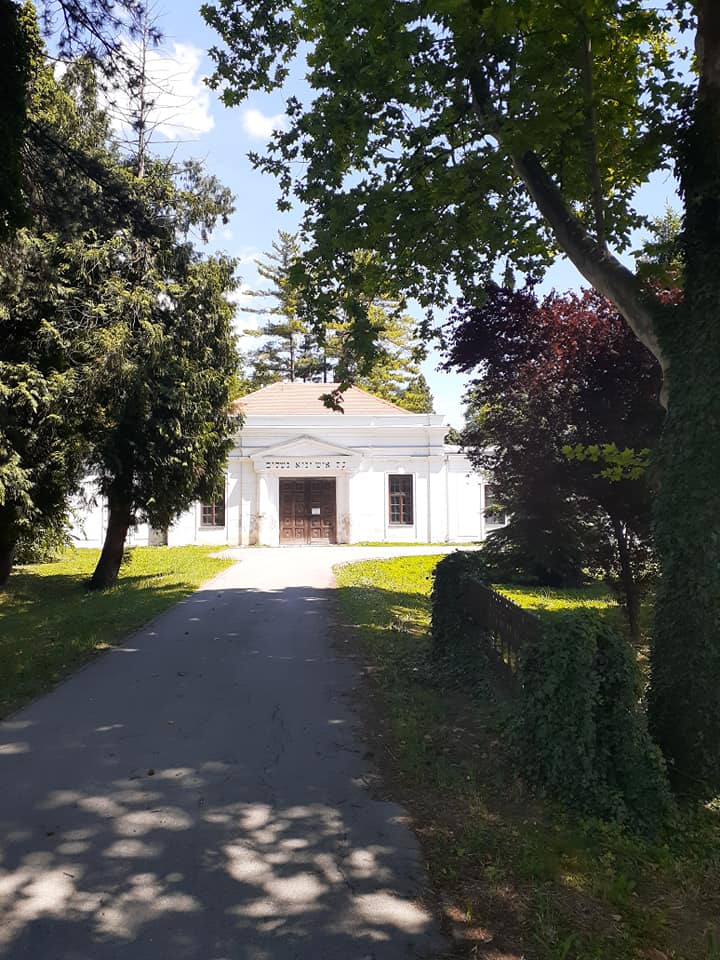 Židovsko groblje u Varaždinu
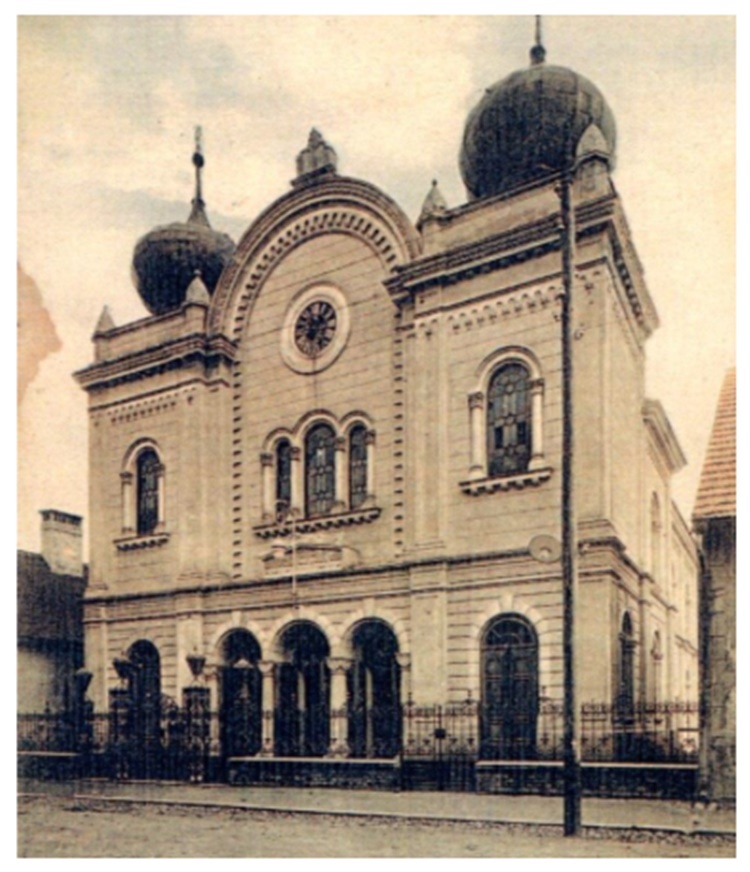 Što je ovo?
[Speaker Notes: stara vž sinagoga]
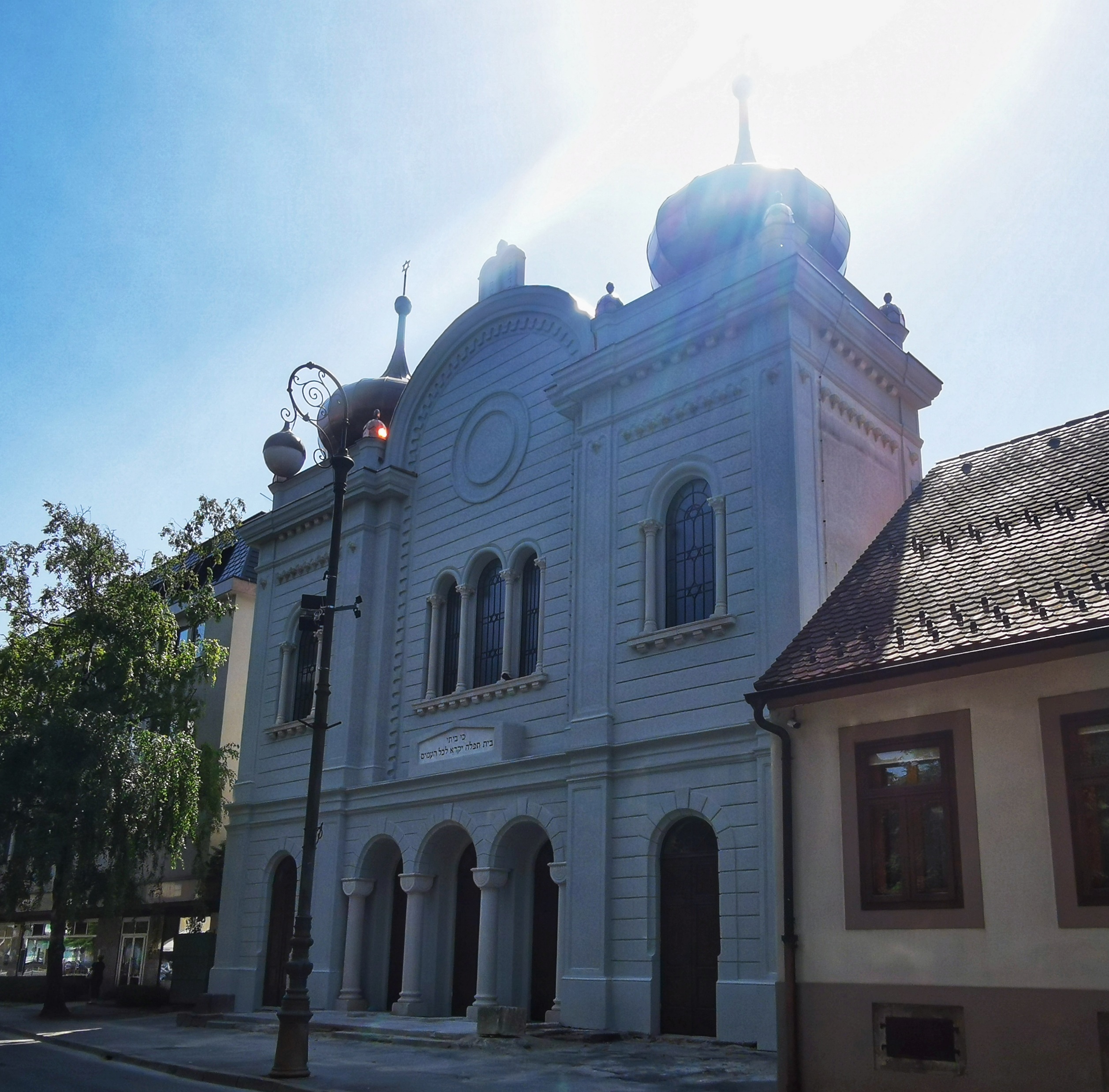 DZ+: o staroj varaždinskoj sinagogi i Židovima u Varaždinu
[Speaker Notes: obnovljena vž sinagoga]
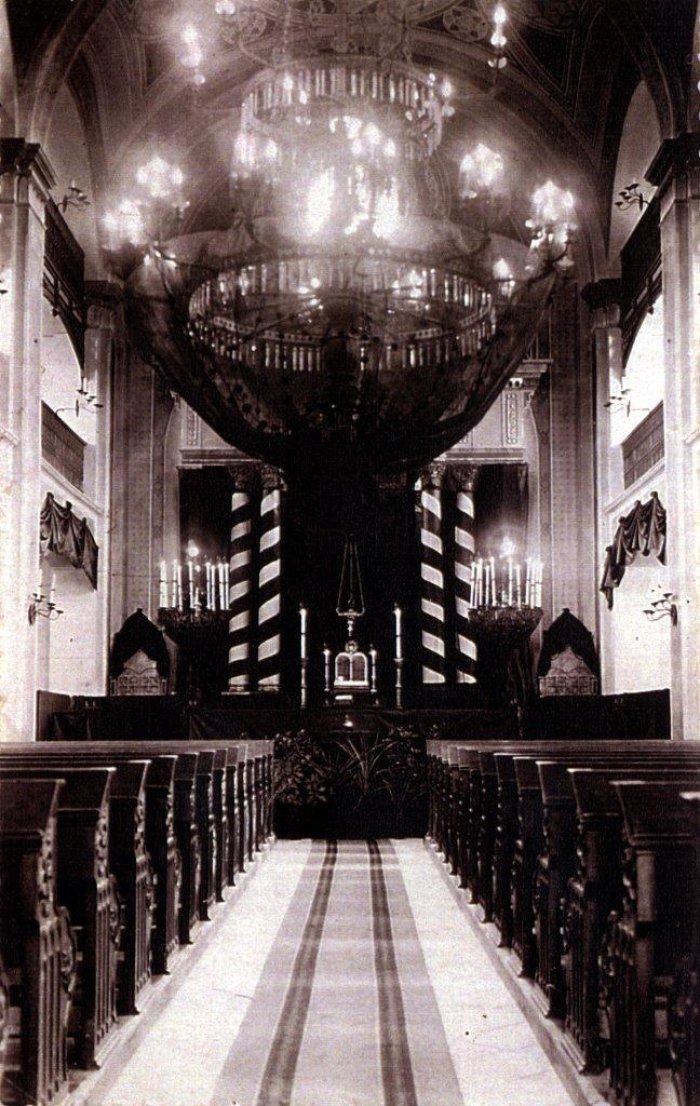 Varaždinska sinagoga iznutra (nekada):
[Speaker Notes: stara vž sinagoga]
Hebrejska Biblija se dijeli na: 
Tora ("Zakon", Mojsijevih prvih 5 knjiga u Bibliji),
Proroci, 
Spisi (ostale knjige)


Talmud = tumačenje Biblije
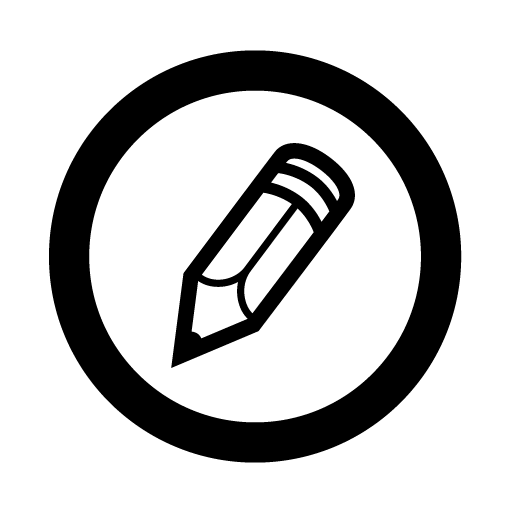 [Speaker Notes: SVE! PREPISATI!!!!!]
Židovstvo (ili Judaizam)
Svete knjige izraelskog (židovskog, hebrejskog) naroda su Biblija (naš Stari Zavjet) i Talmud (tumačenje Biblije).
Hebrejska Biblija = Tora ("Zakon", Mojsijevo petoknjižje, prvih 5 knjiga u Bibliji) + Proroci + Spisi (ostale biblijske knjige)
Hebrejska Biblija govori o Božjem izabranju židovskog naroda, o njihovom Savezu s Bogom, o Božjem Zakonu i Božjem obećanju da će ih spasiti.
Vjeruju u jednoga Boga (monoteizam). Vjeru je započeo Abraham, a utvrdio Mojsije. 
Sveti dan u tjednu je subota (šabat).
Zajedno se mole u SINAGOGI.
[Speaker Notes: učenici trebaju sami otkriti što je ispod sivih kvadratića… Ajdmo židovima poslati kamene cigle da si obnove hram, a usput ćemo sebi otkriti tekst (koji će biti za prepisati)!" Umnu mapu!]
Nacrtaj u bilježnicu simbole židovske vjere:
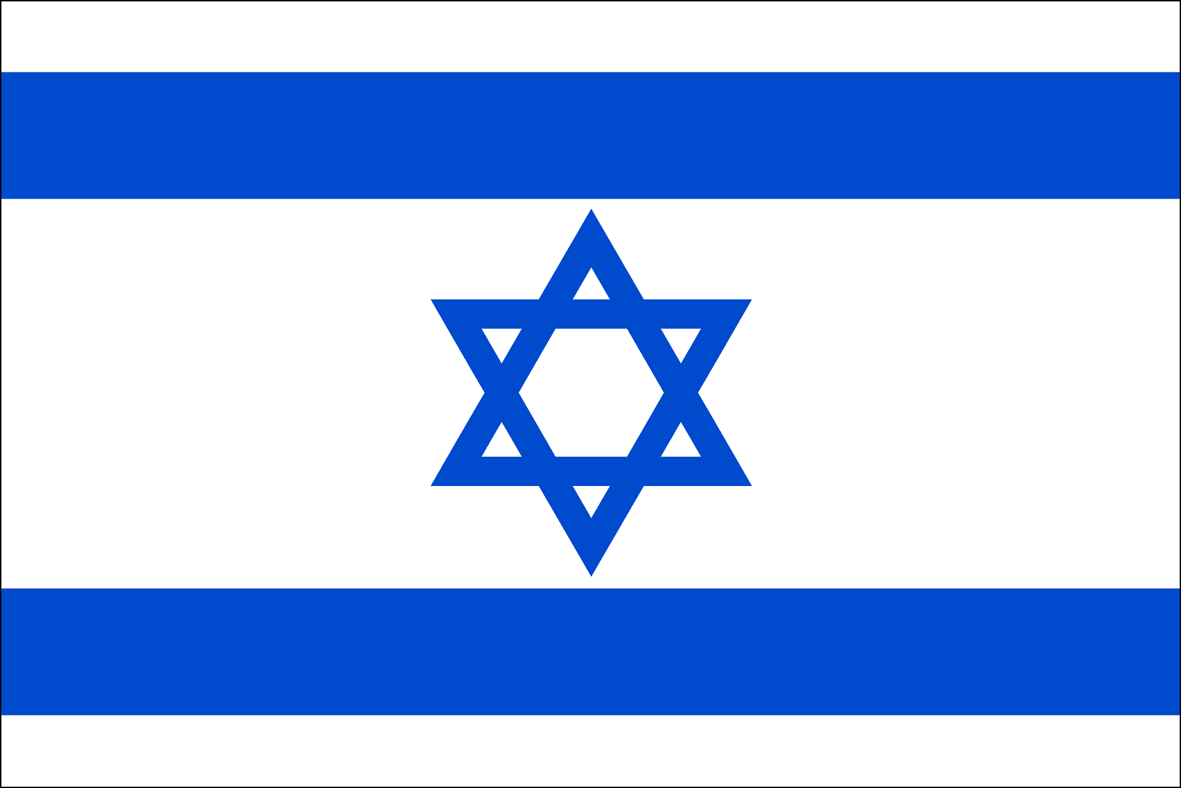 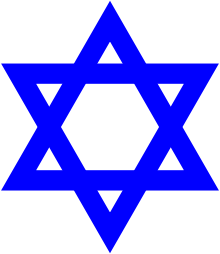 Davidova (židovska) zvijezda
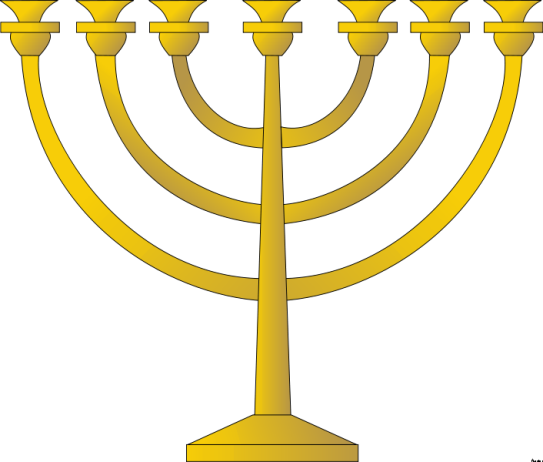 menora